4. Film Music

Hearing Film: Tracking Identifications in Contemporary Film Music by Anahid Kassabian
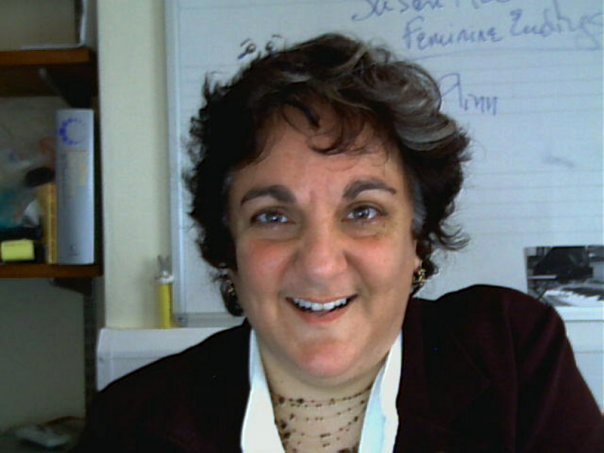 Anahid Kassabian
Kassabian is James and Constance Alsop Chair of Music at the University of Liverpool. She is the author of Hearing Film and Ubiquitous Listening (2013). She co-edited two volumes, Ubiquitous Musics (2013) and Keeping Score: Music, Disciplinarity, Culture (1997).
She is a past editor of Journal of Popular Music Studies and Music, Sound, and the Moving Image, and she is a past chair of the International Association for the Study of Popular Music (IASPM). 
 
She has also written, most frequently with David Kazanjian, about films made by Anglophone diasporan Armenians.

Kassabian is also involved with organizations including Aunt Lute Books, a feminist press in San Francisco focusing on works by women writers from underrepresented communities; ArteEast, a Middle East arts organization in New York City, and the Liverpool Arabic Arts Festival, the largest festival of its kind in the UK.
Hearing Film:
The book argues that film music is as significant as visual and narrative components that have dominated film studies; and that:

Any story of identifications with films must take account of engagement between filmgoers and film score;
Those engagements are conditioned by filmgoers’ relationships to a wide range of musics both within and outside of their filmgoing practices;
The study of film music both requires and enables the study of political and social relations in contemporary life
Two main approaches to film music in contemporary Hollywood:

The Composed Score - assimilating identification

The Compiled Score - affiliating identification
Why study contemporary film music?  Her three convictions:

Music conditions perceivers’s psychic engagements with films;

No serious theory of identification processes can be silent;

Different scores condition different identification processes
How music works in film?  The questions she asks in her research and analysis:

How is the music’s relationship to the narrative word of the film perceived?
How do we perceive the music’s method within the scene?
What does music evoke in or communicate to us?
 What the music evokes?
A Woman Scored:
1980s – number of films scored with popular music rose dramatically; as have the number of female narrative agents

“They suggest that compiled scores, at least, require new approaches that stage productive critiques of both popular music studies and feminist film theory.” (p. 61)
Theories of identification: Marxist popular music studies (Frith) and psychoanalytic feminist film theory (de Lauretis)

Issues around desire and fantasy (in filmic texts), agency and intentionality (in audiences for popular music) – both are necessary in understanding film music identification processes
“Popular soundtracks highlight the deaf spots of both feminist film theories and popular music studies because popular music depends on a web of memory, emotion, and identification—that is, on the mutual predication of desire and agency.” (p. 70)
THREE CASE STUDIES:
DESERT HEARTS (1985) Dir. Donna Deitch
The use of country and western (Patsy Cline), rock, and jazz (Ella Fitzgerald) – outside of Hollywood, speaking to different (LGBT) audiences

DIRTY DANCING (1987) Dir. Emile Ardolino
The use of today’s music in a yesterday-set film to connect today’s youth with yesterday’s youth.  Use of original song “Time of My Life” to cross-market between the film, song, road show, and concert video.

THELMA AND LOUISE (1991) Dir. Ridley Scott
Compiled/composed score – vocal music (e.g. House of Hope) given more prominence on the soundtrack, used for dramatic scoring, and which lyrics contribute to the production of meaning in a sequence.
“identification is not a state, but a process, and that as such it is likely to be mobile and intermittent rather than consistent.  We will do better to think of viewer identifications as scenarios rather than as fixations.” (p. 86-7)

“Soundtrack sales suggest that perceivers involve soundtracks in a variety of productions of meaning and pleasure after or without the ‘original’ context of the film, using them in a range of contexts. I am arguing that this extrafilmic life is what makes them ‘tick’: they depend on perceivers’ memories of uses of the songs from many different contexts.” (p. 88)
“Popular music soundtracks operate by crossing [the boundary between unconscious and conscious processes], evoking memories of emotions and subject positions, inviting perceivers to place themselves on their unconscious terrains.” (p. 88)
Resurgence of Symphonic Film Music
Late 1970s – Present:
The careers of John Williams and Danny Elfman

U.S. nationalism as a defining feature of Hollywood film history

U.S. nationalism (what it means to be American? Race and gender) in the scores of Lethal Weapon 2, The Hunt for Red October, and Indiana Jones and the Temple of Doom
COMPARATIVE ANALSIS:
LETHAL WEAPON 2 (1989) Dir. Richard Donner
Officers Riggs (Mel Gibson) and Murtaugh (Danny Glover) must undercover the illegal activities that takes place in the South African consulate in Los Angeles. The film has a cool jazz-rock sax-guitar score by Eric Clapton.  Fusion/White jazz as a musical genre.

INDIANA JONES AND THE TEMPLE OF DOOM (1984) Dir. Stephan Spielberg
A film not overtly about Americanism.  Lack of “ethnic” motifs in the scoring, predominant use of source scoring. Scoring divides “us” and “them”.
What sorts of identifications do these scores engender? 
 
What are the possible positions?  

How do they relate to U.S. nationalism?
Perceivers & The Process of Assimilation:
Perceivers instead of spectators - “Perceivers come with social histories—they bring gender, race, class, sexuality and many other axes of identity to the foreground.” 
 
“Unlike the spectator of psychoanalytic film theory, they engage films, complete with visual, verbal, sound, and musical tracks, in a flow of conscious and unconscious operations. 

Perceivers… engage  films in identification processes that reproduce, on a microcosmic level, their everyday process of assimilation.”
The governing principle of assimilation - “that subjects behave as if they were not different from the idealized dominant subjectivity that organizes most of culture… subjectivities tune themselves to the roles they are asked—and choose—to play.” 
 
“Music facilitates perceivers in assimilating into one of the available subject positions of the film.” (what are the possibilities of assimilation allowed by the score?”

“… assimilation is never successful or complete, but always a continuous process.”